UNIT 2. WHAT’S YOUR NAME?
LESSON 1
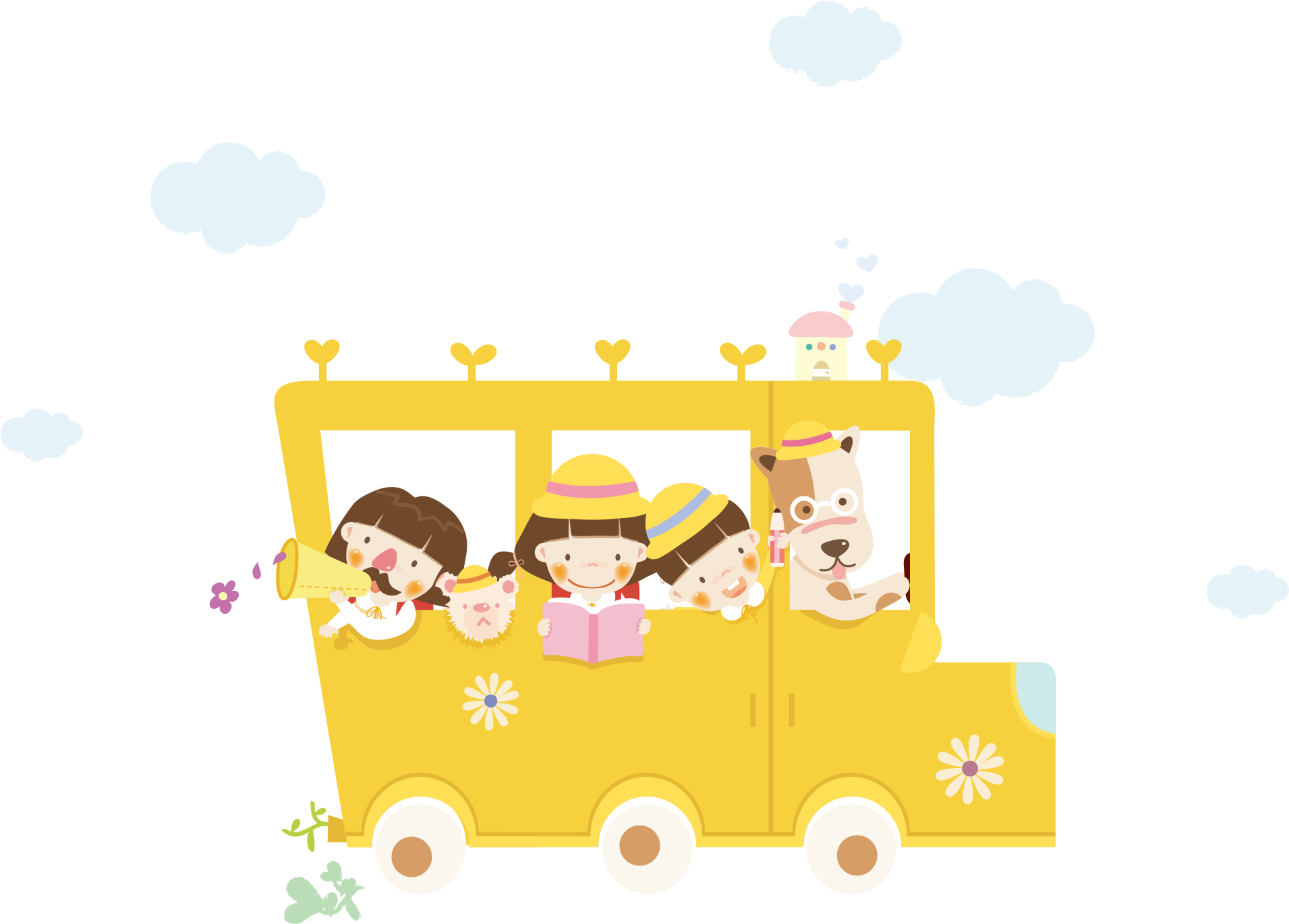 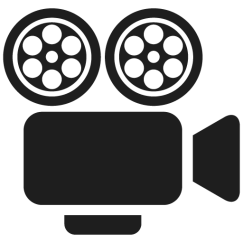 WARM UP
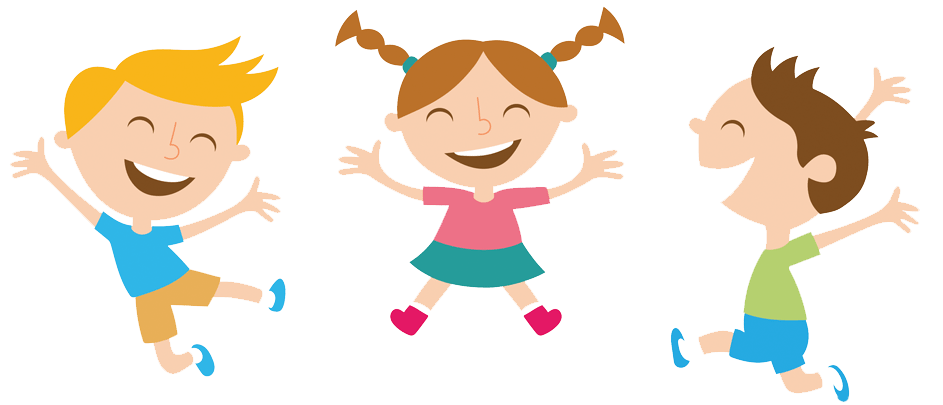 By Jessica
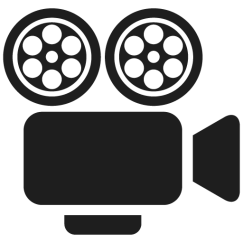 Hi, My name’s Peter
Hello, Peter. My name's Nam.
I'm Linda.
 What's your name?
My name's Mai.
What’s your name?
My name’s
Phong
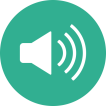 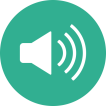 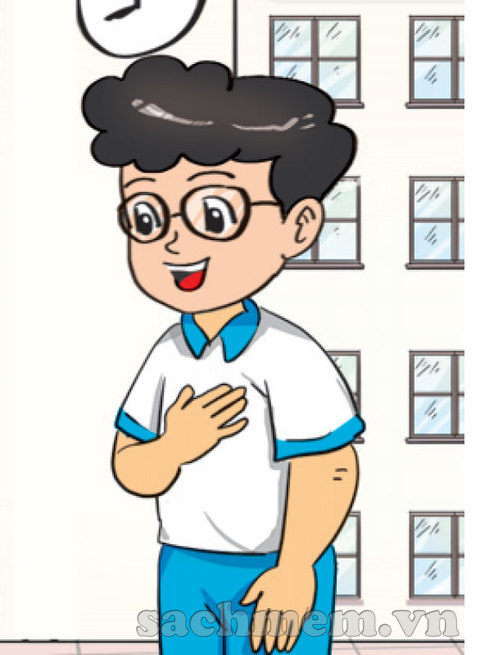 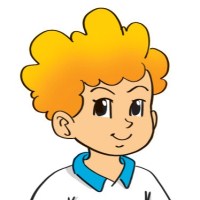 What’s your name?
My name’s
Quan
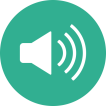 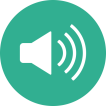 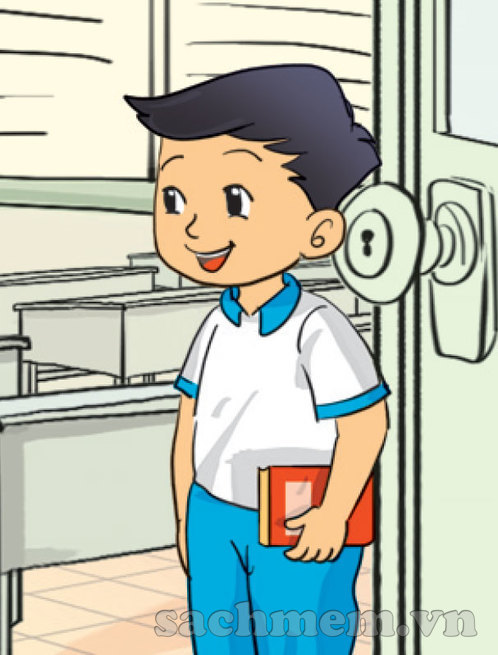 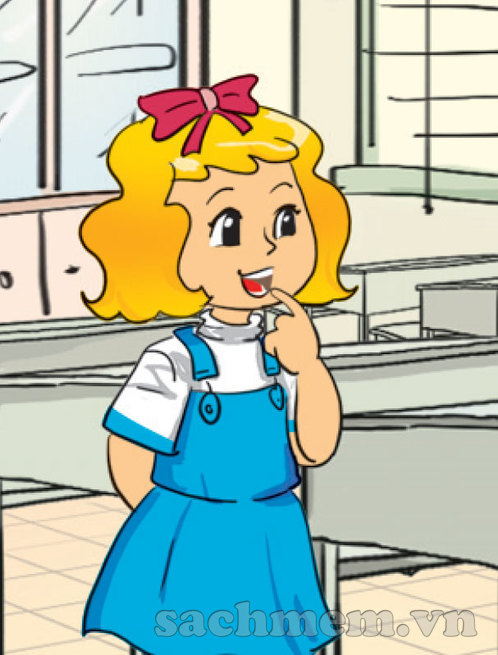 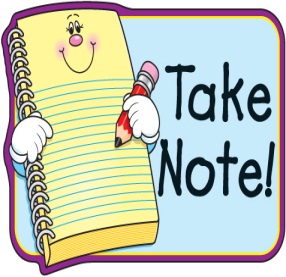 1. Vocabulary
- What?
- My
- Your
- name
2. Model sentence
What’s your name?
My name’s Phong.
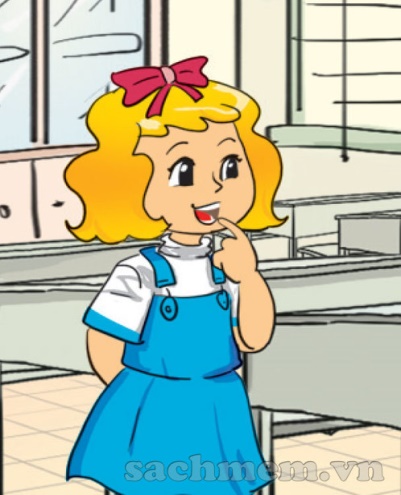 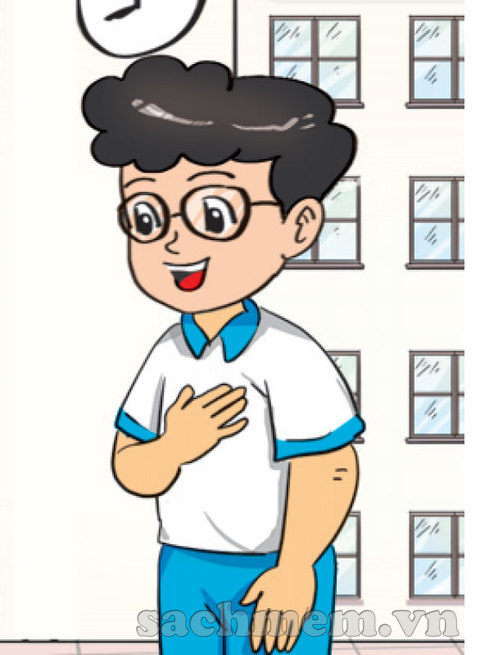 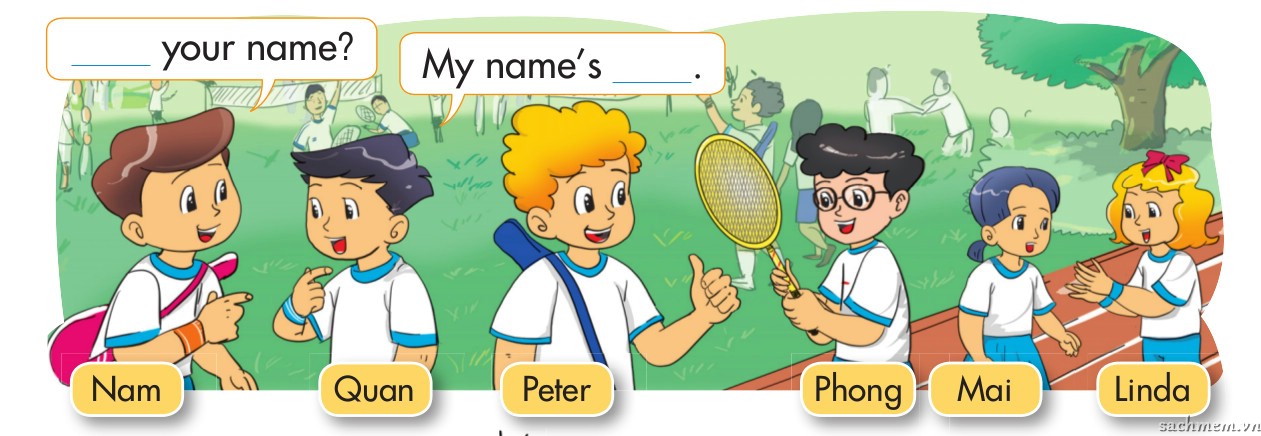 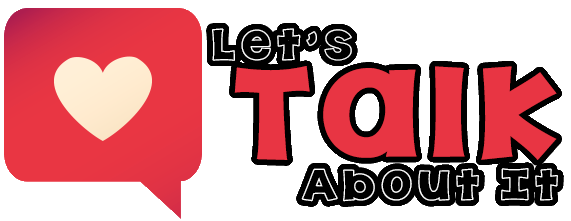 Gợi ý hoạt động: chia lớp thành 2 đội, chơi  với bóng và thẻ nhân vật. 1đội truyền bóng, 1 đội truyền tranh, nhạc  dừng, bóng và tranh ở tay ai thì bạn đó giới thiệu nhân vật trong tranh và đáp lại lời giới thiẹu theo mẫu câu.
LISTEN AND TICK
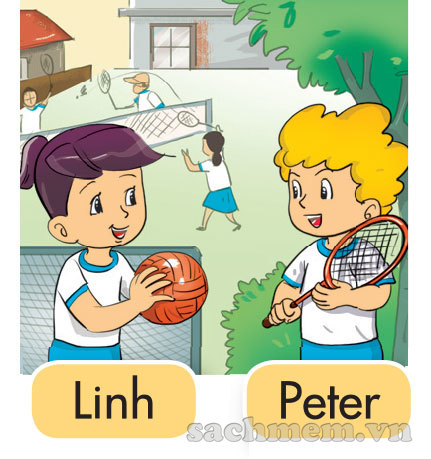 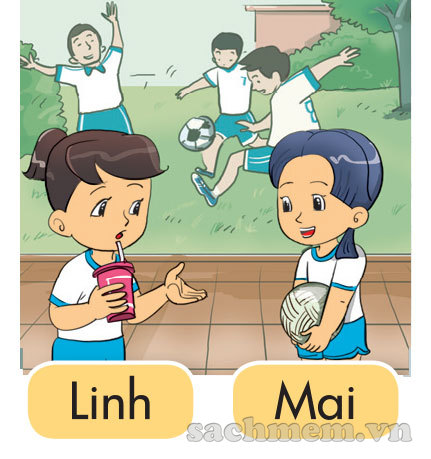 1
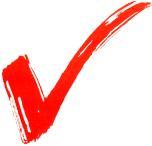 a
b
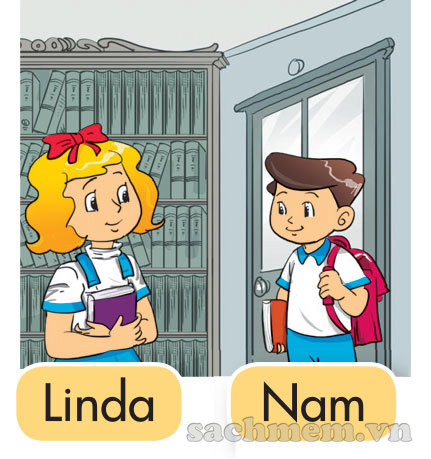 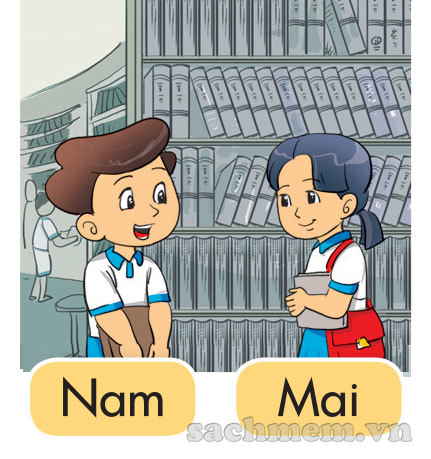 2
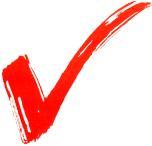 b
a
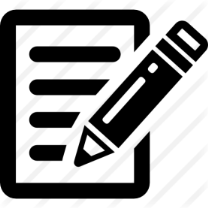 Look and write
1.A: What's your name?

  B:                        Peter.
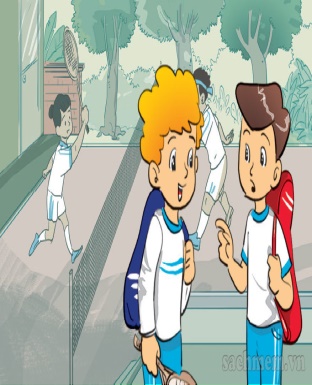 My name’s
2.A: I’m 
       What's your name?
  B:                         Linda.
I’m
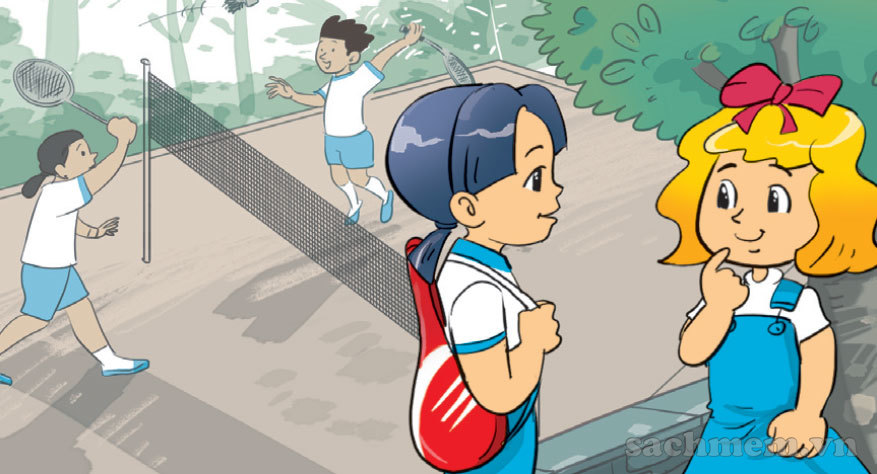 My name’s
Let’s sing
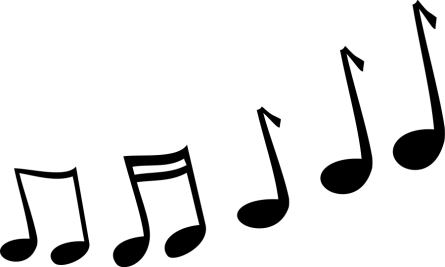 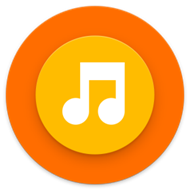 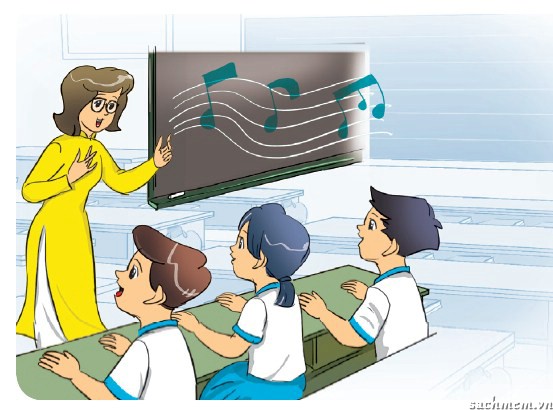 The alphabet song
A B C D E F G
H I J K L M N O P
Q R S T U V
W X Y Z.
Now I know my ABCs.
Next time will you sing with me?
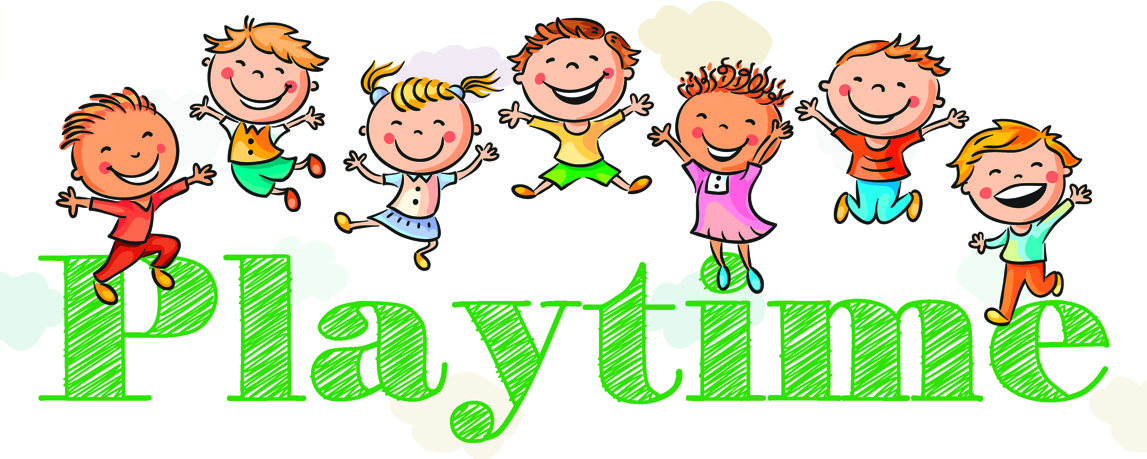 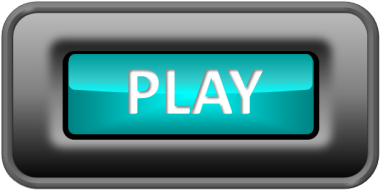 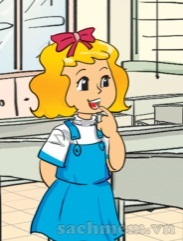 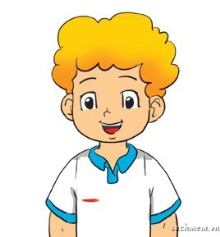 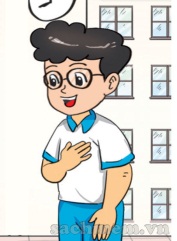 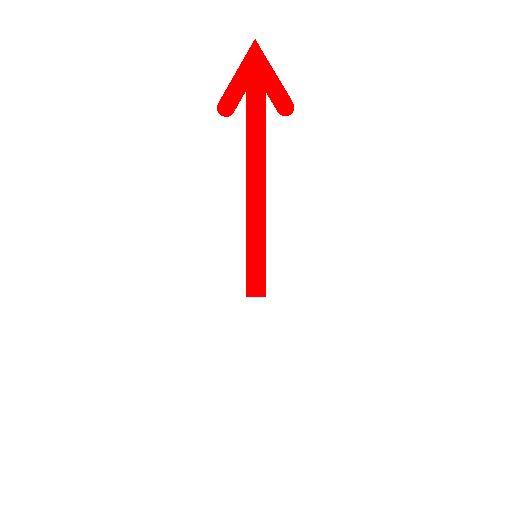 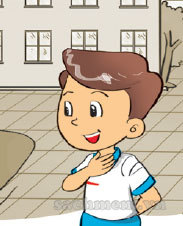 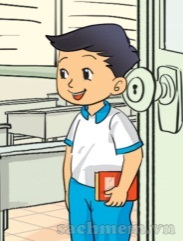 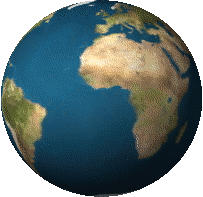 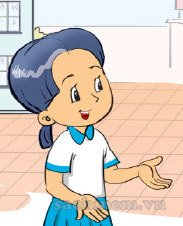 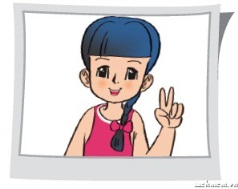 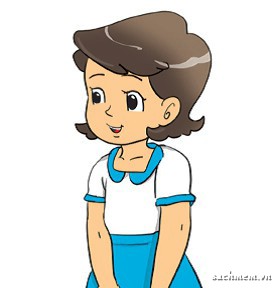 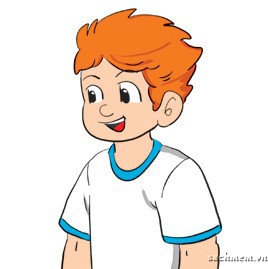 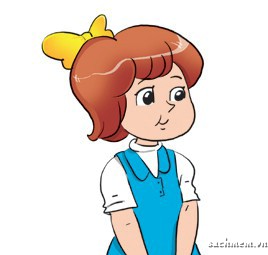 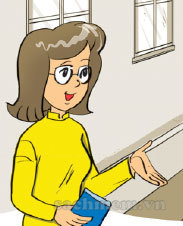 Ms Hien
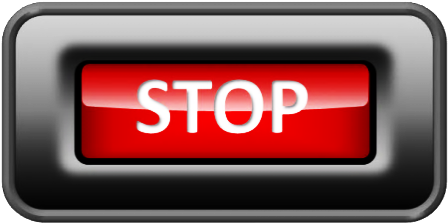 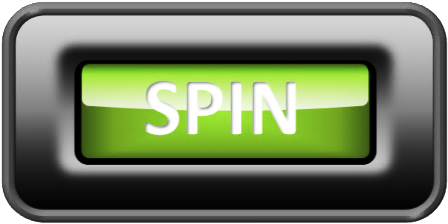 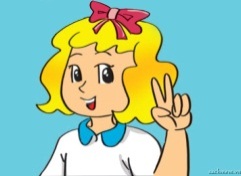 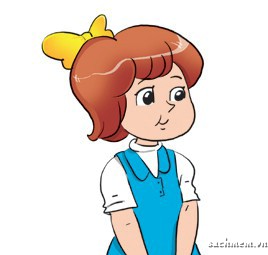 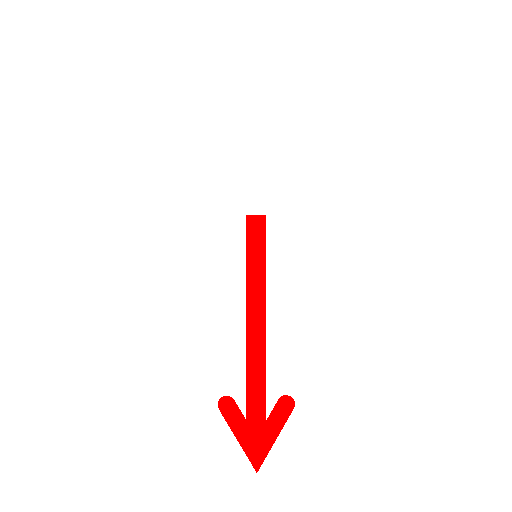 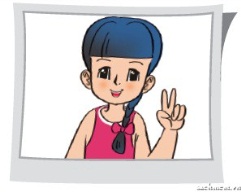 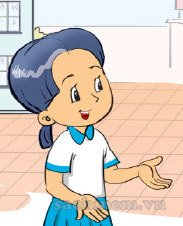 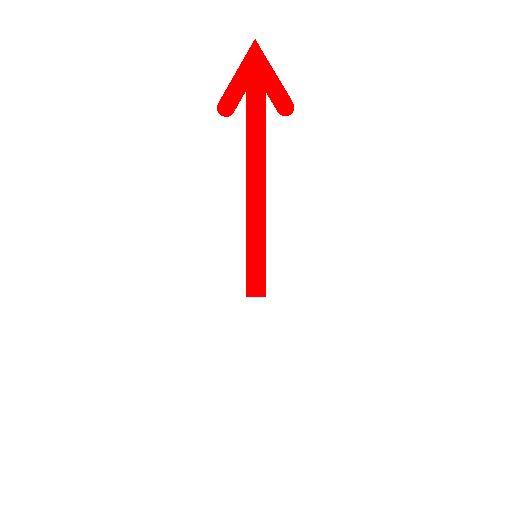 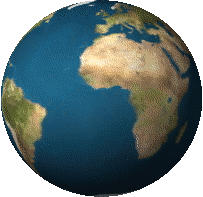 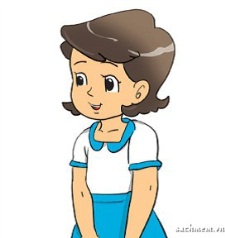 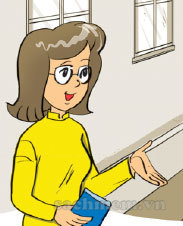 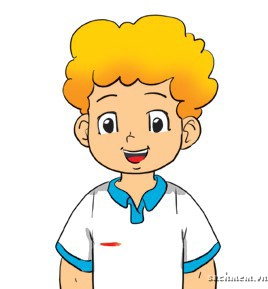 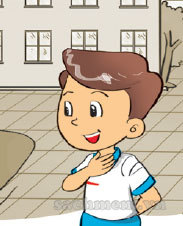 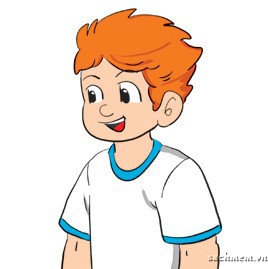 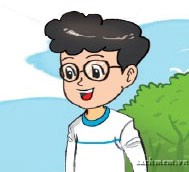 By Ms Hien
Linda
My name’s
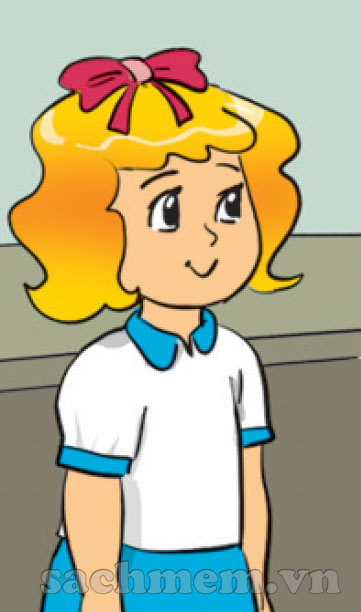 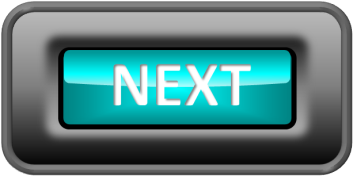 CHECK
By Ms Hien
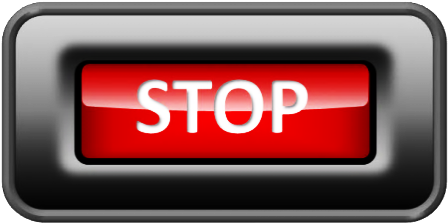 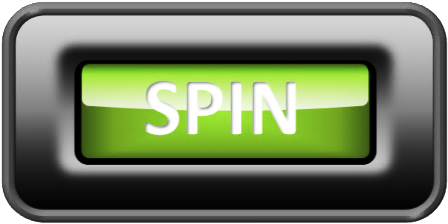 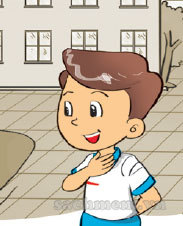 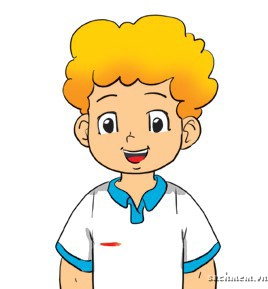 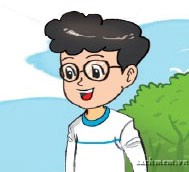 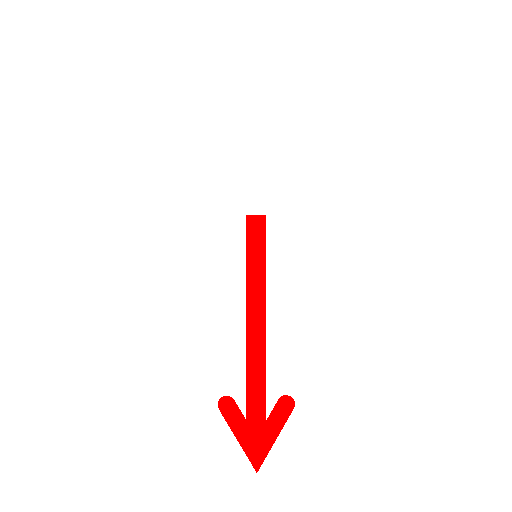 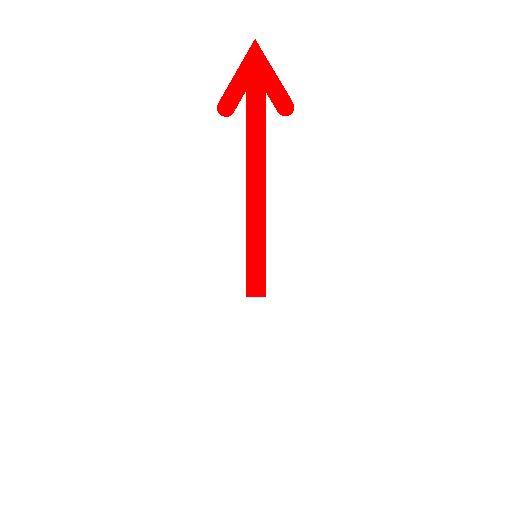 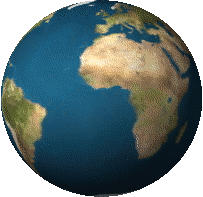 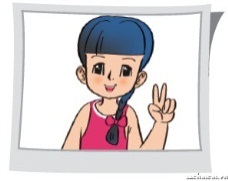 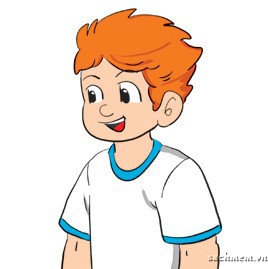 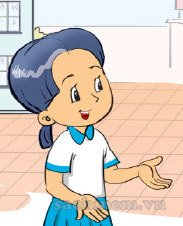 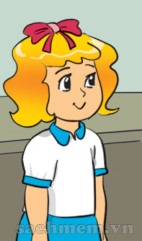 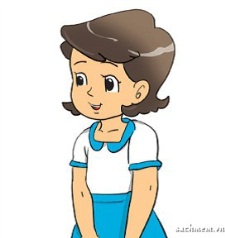 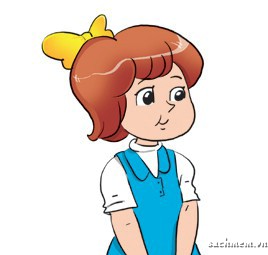 By Ms Hien
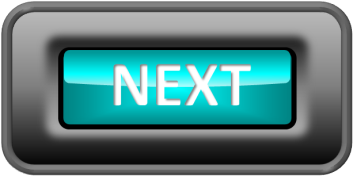 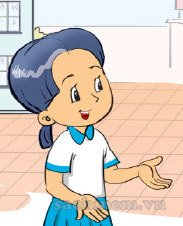 CHECK
Mai
My name’s
By Ms Hien
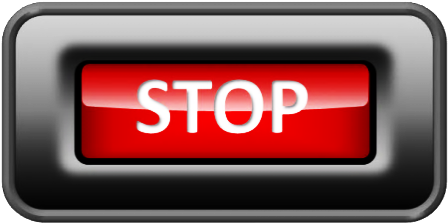 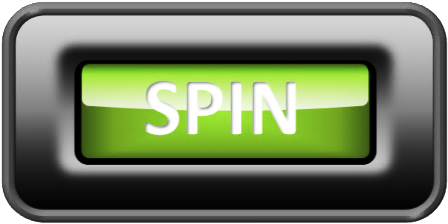 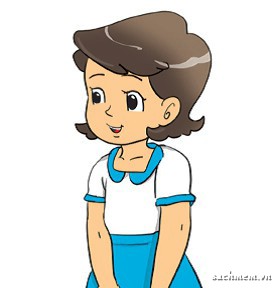 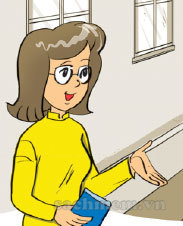 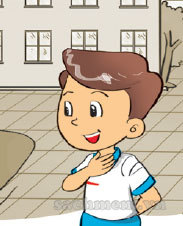 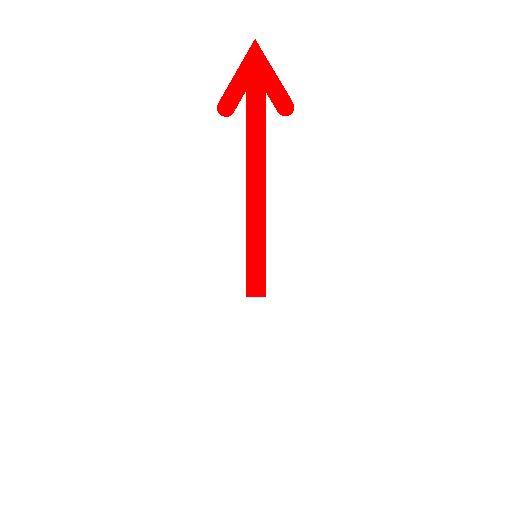 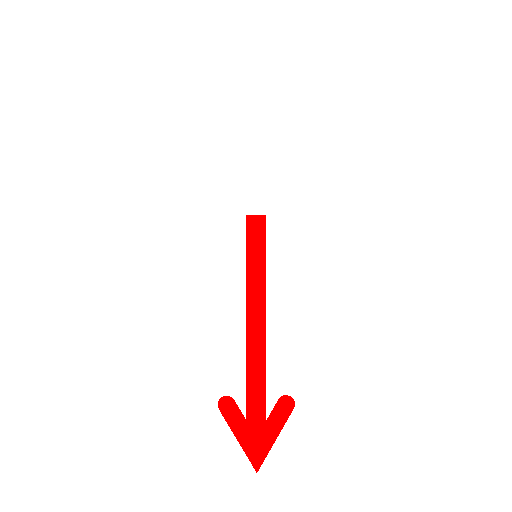 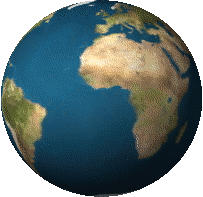 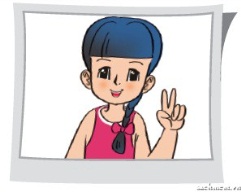 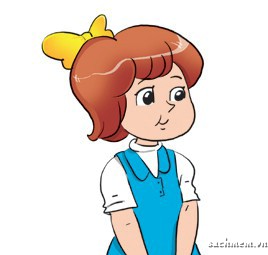 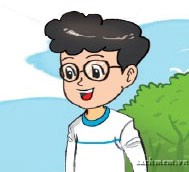 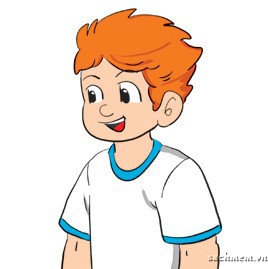 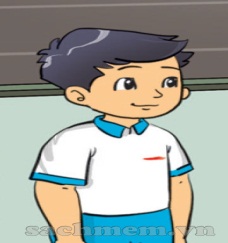 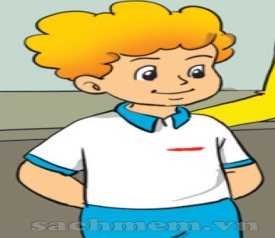 By Ms Hien
Miss Hien
Hello, I’m
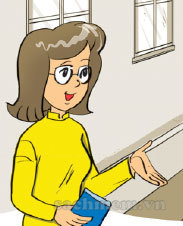 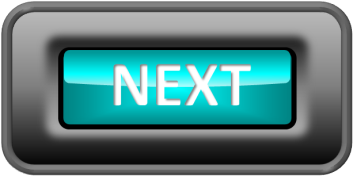 CHECK
By Ms Hien
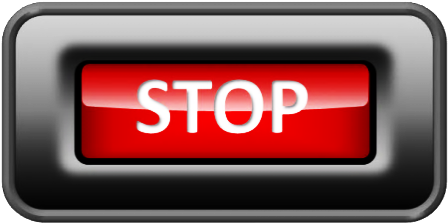 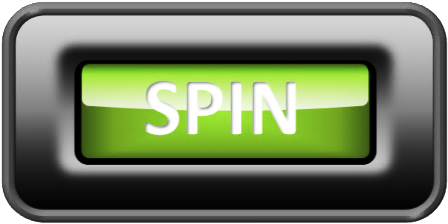 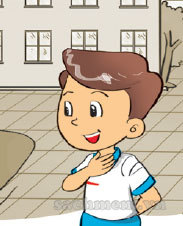 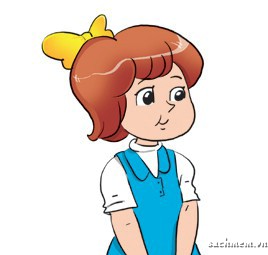 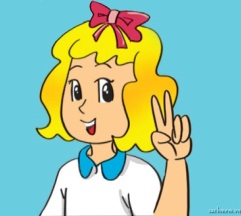 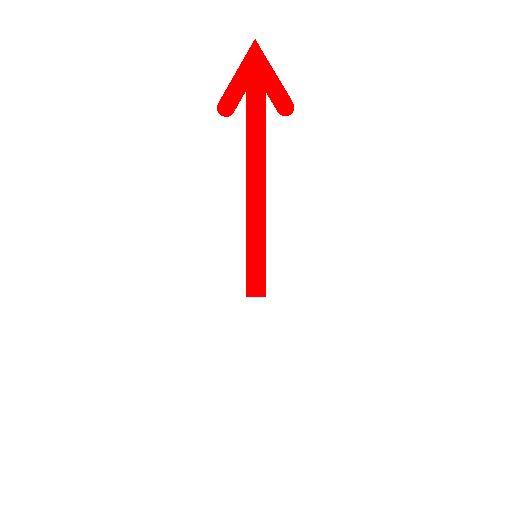 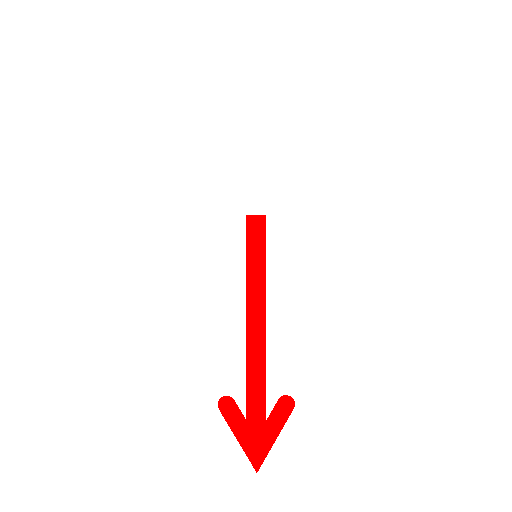 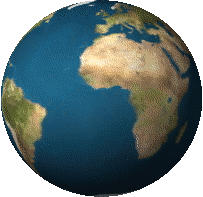 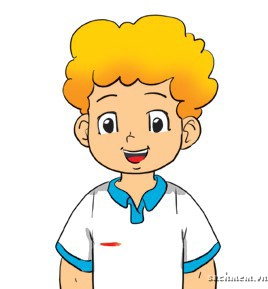 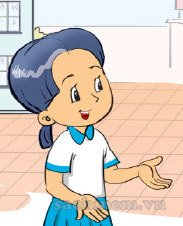 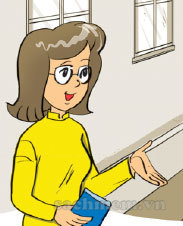 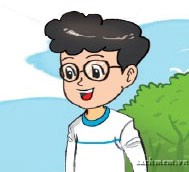 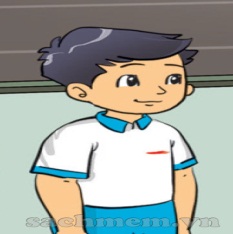 By Ms Hien
My name’s
Peter
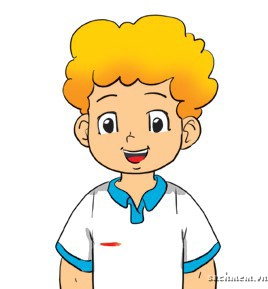 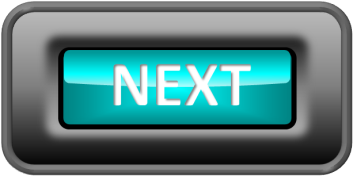 CHECK
By Ms Hien
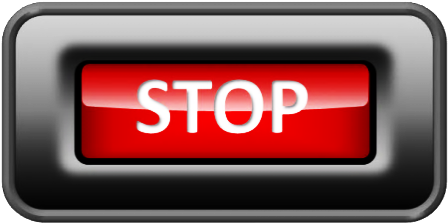 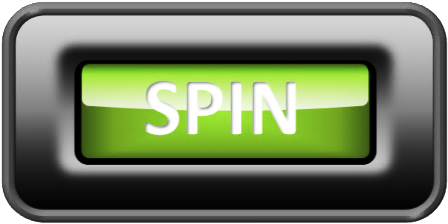 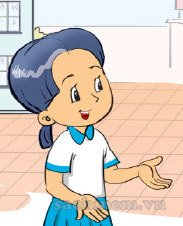 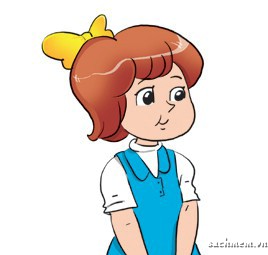 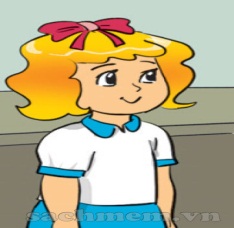 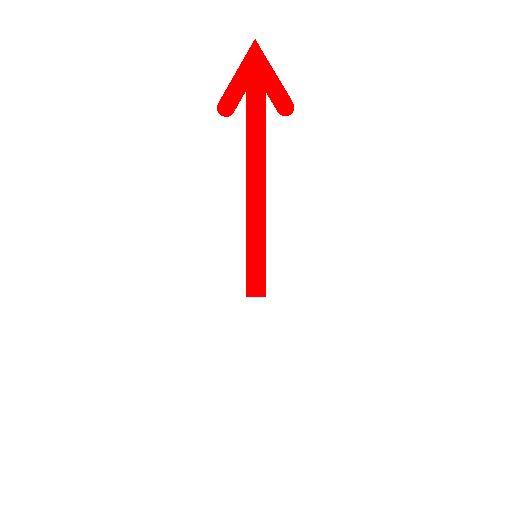 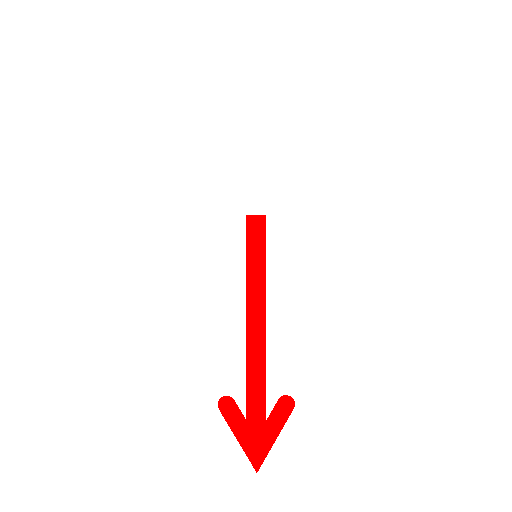 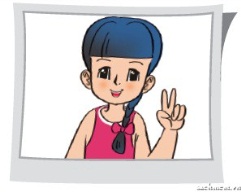 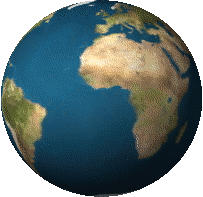 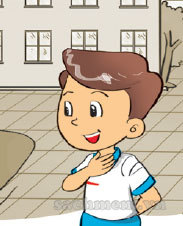 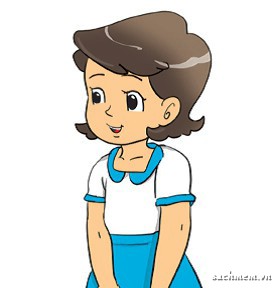 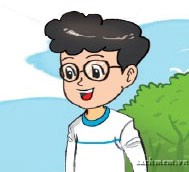 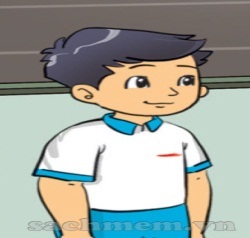 By Ms Hien
My name’s
Akiko
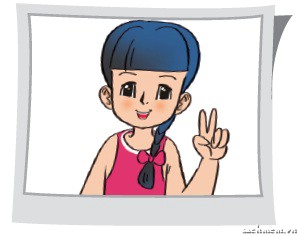 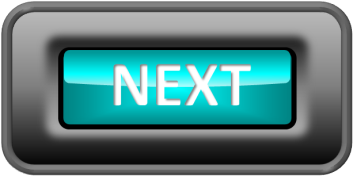 CHECK
By Ms Hien
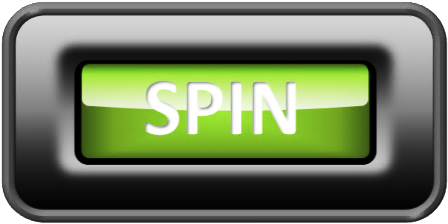 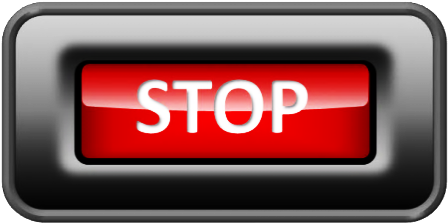 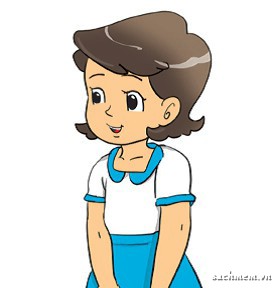 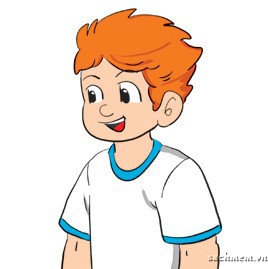 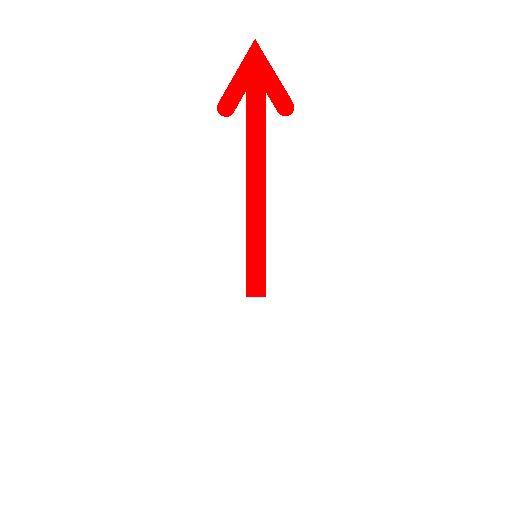 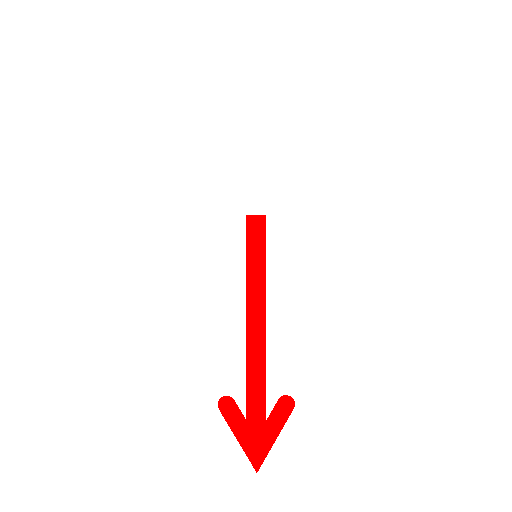 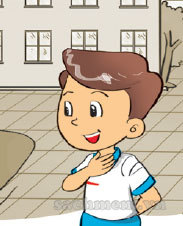 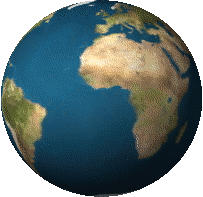 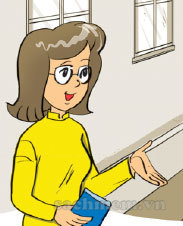 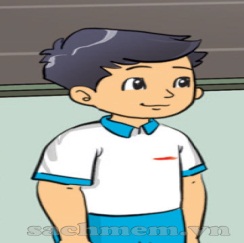 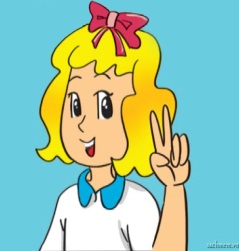 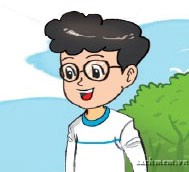 By Ms Hien
Phong
My names’s
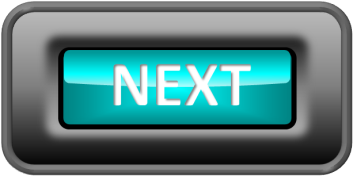 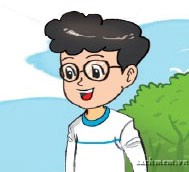 CHECK
By Ms Hien
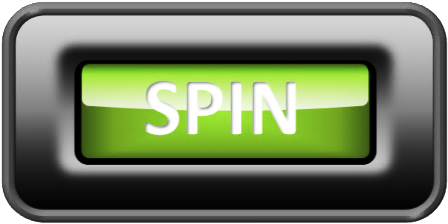 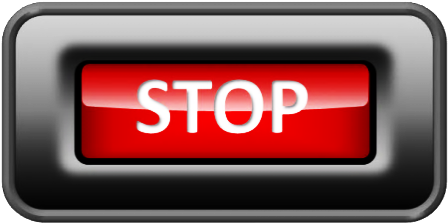 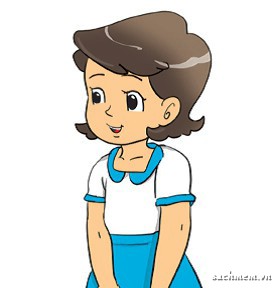 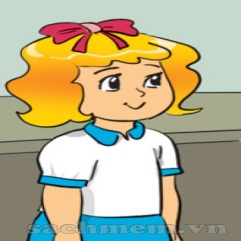 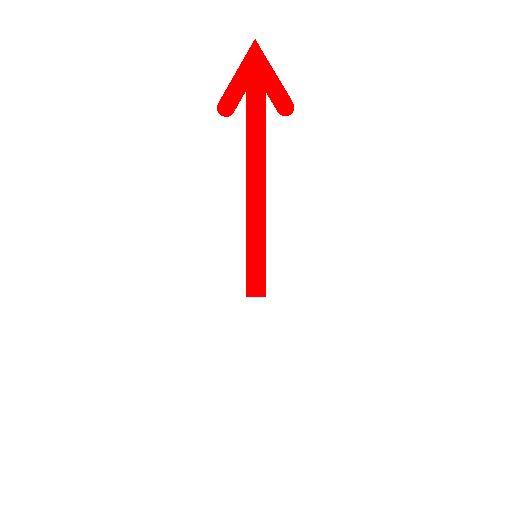 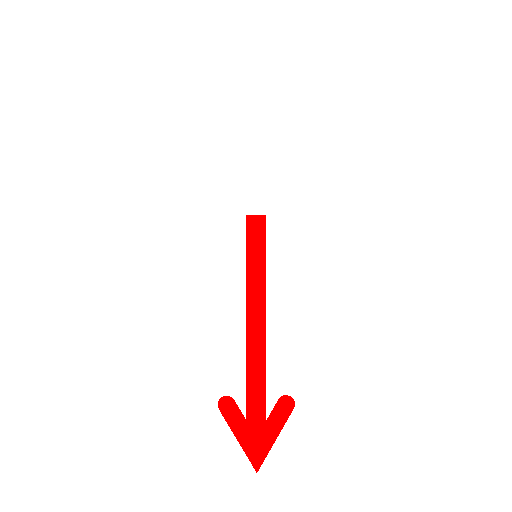 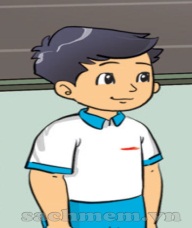 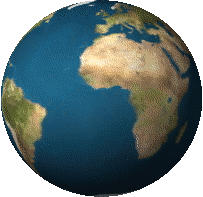 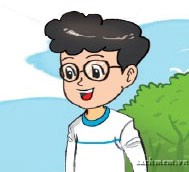 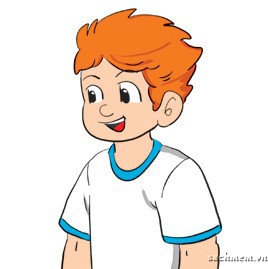 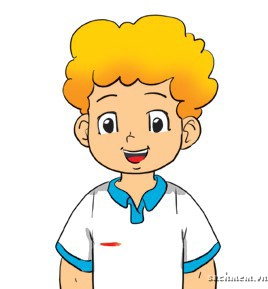 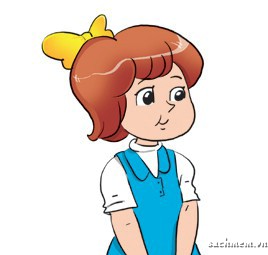 By Ms Hien
My name’s
Quan
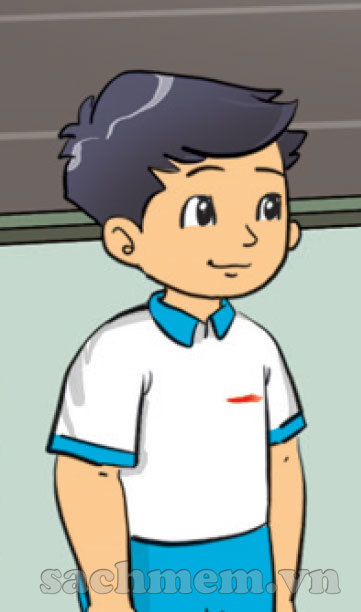 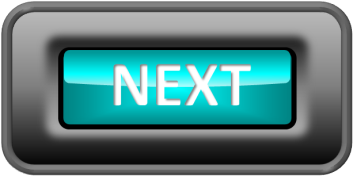 CHECK
By Ms Hien
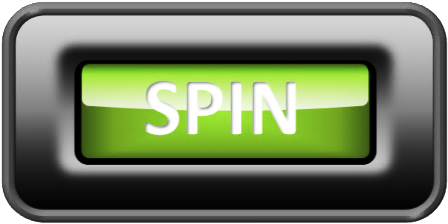 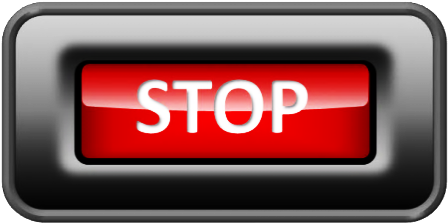 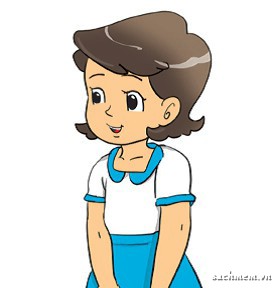 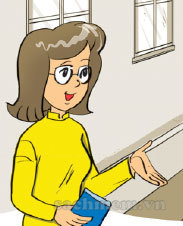 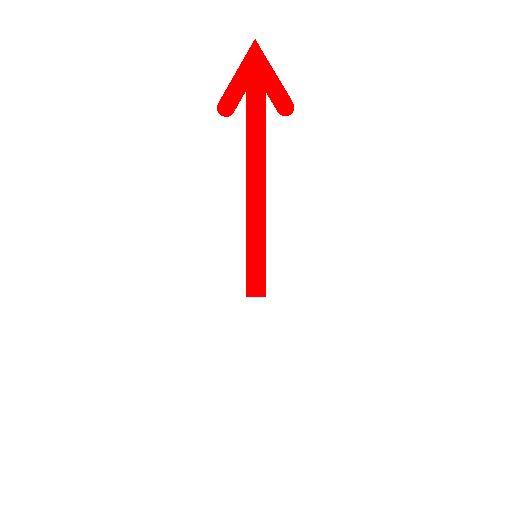 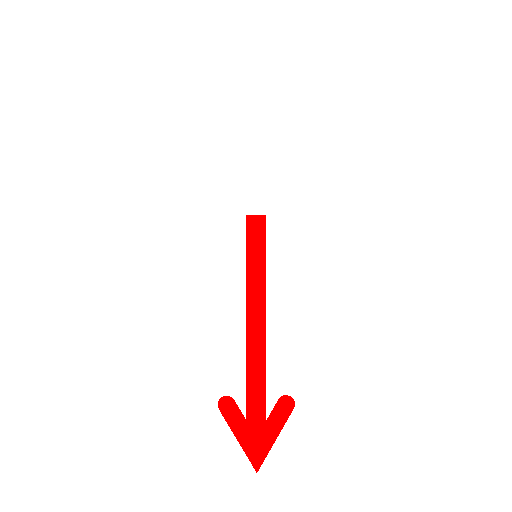 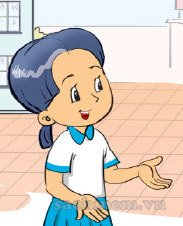 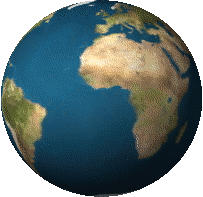 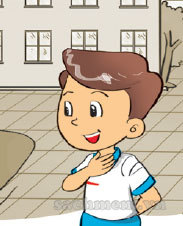 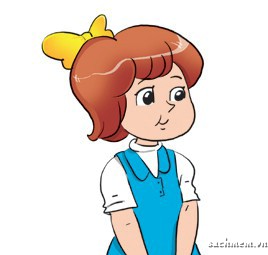 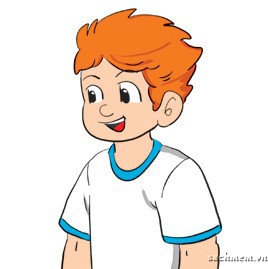 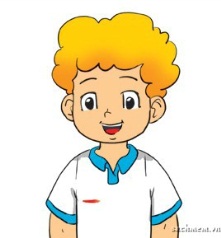 Ms Hien
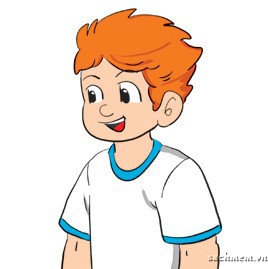 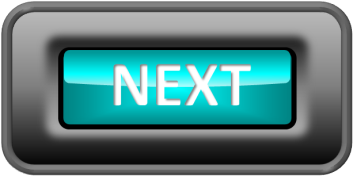 CHECK
My name’s
Tony
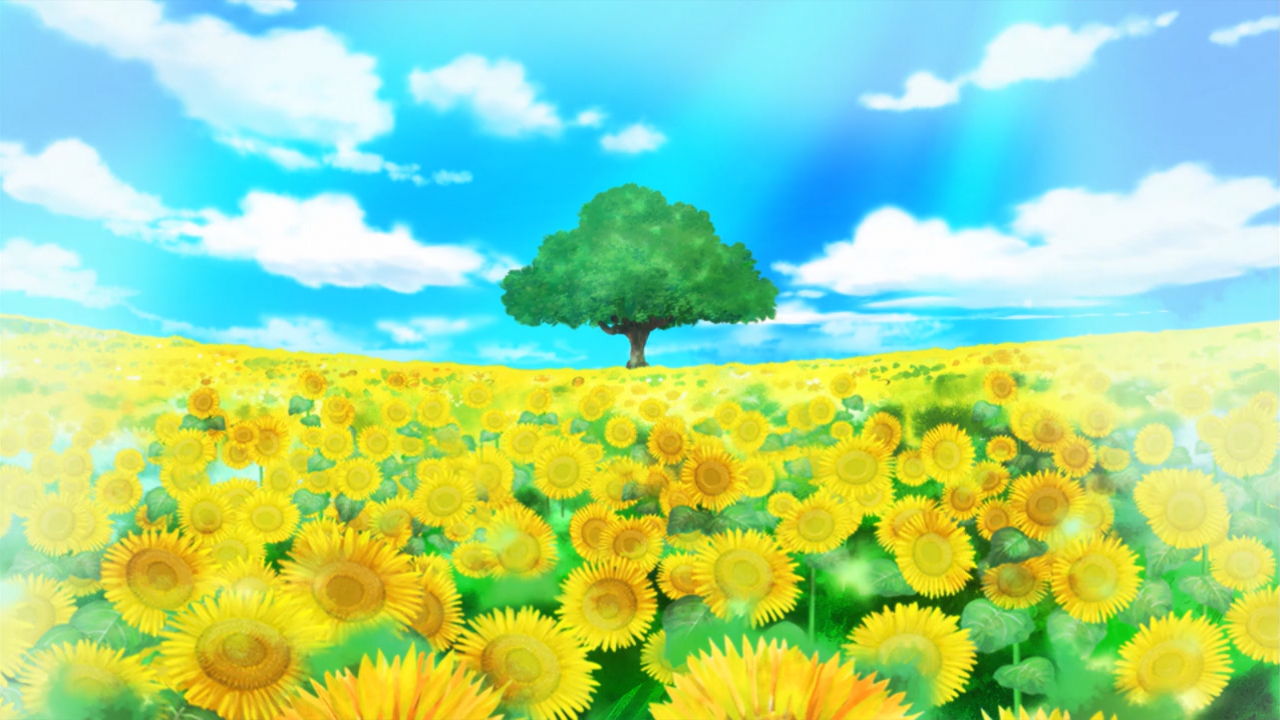 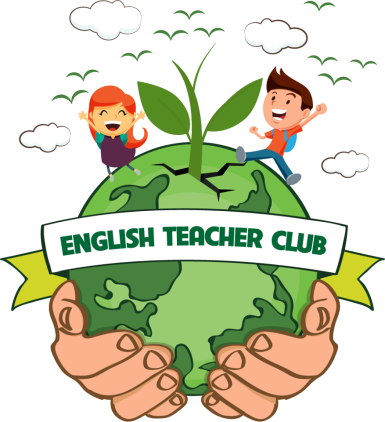 By Jessica